Rapportering og styringsdokumenter
Vi har dessverre ikke lov til å vise skjermdumper eller utskrifter av egentlige rapporter i denne presentasjonen
I dag har man forskjellige rapporterings- og analyseløsninger i ulike foretak og ulike kommuner

Det innebærer at man kan ha ulike definisjoner på måleindikatorer, ulikt rapportinnhold og ulike muligheter for analyseverktøy
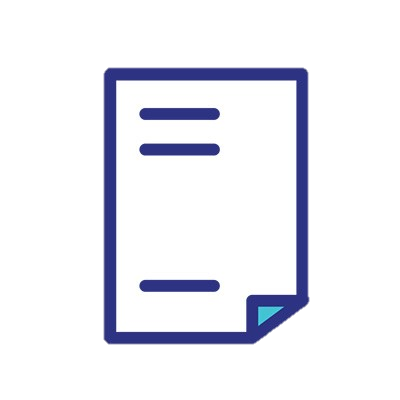 Etter innføring av Helseplattformen skal alle bruke en felles løsning med felles måleindikatorer, dashbord og selvbetjeningsmodeller
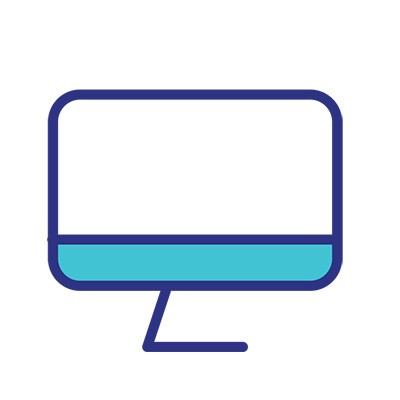 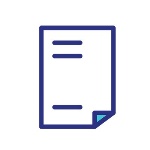 Felles løsning gir større muligheter for å sammenligne arbeidsmåter, ressursbruk, kvalitet mm. mellom aktører – benchmarking på godt norsk

Felles løsning støtter et helhetlig fokus på pasientene gjennom alle ledd i helsetjenesten
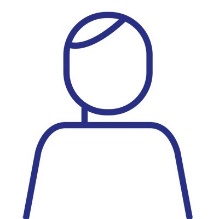 midt-norsk mesterskap
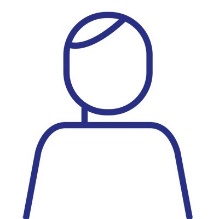 Den integrerte rapporterings- og analyseløsningen er tett knyttet til arbeidsflytene og dette gir

bedre muligheter for å gi operativ støtte gjennom sanntidsdata og interaktive koblinger inn mot pasientenes journaldata
gjenbruk av dashbord og rapporter på tvers av organisasjoner som har de samme tjenestene
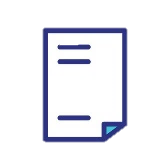 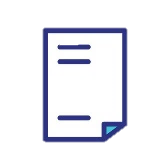 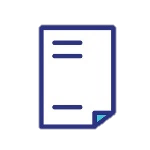 Sluttbrukere av rapporterings- og analyseverktøy får direkte tilgang på dashbord, rapporter og selvbetjeningsmodeller i egen arbeidsflate

Både kliniske og administrative brukere får med dette mer direkte operativ støtte ved utførelsen og oppfølgingen av egne arbeidsoppgaver og egen avdeling
Basert på egen rolle og organisasjonstilhørighet får den enkelte sluttbruker tilgang på relevante dashbord og rapporter, enten det er som kliniker, administrativ støtte eller leder 

Dette legger til rette for at virksomhetene på en enkel måte kan overvåke og følge opp sentrale målepunkt, og at ledere får relevant styringsinformasjon på alle nivå i organisasjonen
1
2
3
4
Radar 
dashboards
Reporting workbench
Slicer
Dicer
Data
forvaltning
Ulike typer rapporterings-og styringsverktøy
1
2
3
4
Radar 
dashboards
Reporting workbench
Slicer
Dicer
Data
forvaltning
Oppsummerer og visualiserer sanntidsdata og historiske analytiske data

Integrert i andre arbeidsflyter
Ulike brukere ser ulike data
Summerer data i figurer og tabeller
Interaktivt slik at man kan drille seg lenger inn i detaljene i dataene
1
2
3
4
Radar 
dashboards
Reporting workbench
Slicer
Dicer
Data
forvaltning
Et sanntids, ad-hoc rapporteringsverktøy for operasjonelle data

Viser agerte data (lister over pasienter, forordninger og annet) i sanntid
Integrert med arbeidsflyter
Fleksible søkekriterier
Kan ta datadrevne beslutninger og utføre handlinger som å:
hoppe til pasientjournalen kun ved ett klikk
åpne en kontakt
Kan eksportere data
1
2
3
4
Radar 
dashboards
Reporting workbench
Slicer
Dicer
Data
forvaltning
Data-visualiseringsverktøy der brukere kan fremstille oppsummeringer av langtidsdata

Selvhjelpsverktøy med fleksible søkekriterier
Brukeren kan selv begrense utvalg og splitte opp i grupper
Feks antall pasienter med kreft fordelt på ulike kreftdiagnoser siste 6 mnd
1
2
3
4
Radar 
dashboards
Reporting workbench
Slicer
Dicer
Data-
forvaltning
Sentral forvaltning tilgjengeliggjør oversikt over tilgjengelige rapporter og analyseløsninger som er relevant for sluttbrukeren

Analytics katalog
Rapportkatalog

I tillegg oversikt over hvilke indikatorer som finnes på
hvilke dashbord, og definisjoner (teller/nevner etc)
Den felles rapporterings- og analyseløsningen får en sentral forvaltning (Helseplattformen AS) med fokus på tett samarbeid og involvering av fagressurser fra aktørene
Helseplattformen AS blir rapportleverandør, og skal sørge for at felles innhold blir laget og ajourholdt i tett samarbeid med aktørene

Helseforetak og kommuner vil kunne bestille endringer og nytt innhold i løsningen, men dette må samordnes mellom aktørene slik at man ivaretar en felles løsning
Felles rapportkatalog og verktøy for forvaltning av data gir god oversikt og støtte til samordning
Aktørene kan gjennom superbrukere i egen organisasjon foreta lokale tilpasninger i oppsett av rapporteringsverktøy og innhold

Det vil være muligheter for personlig tilpasning av både dashbord og rapporter
Superbrukere som til vanlig jobber med rapportering i egen organisasjon, vil kunne bistå med å gjennomføre tilpasninger for lokale brukere
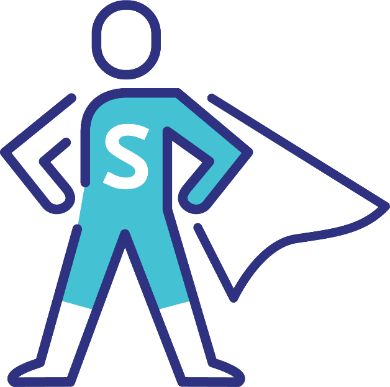 For å hente ut alle gevinstene i den nye, integrerte rapporteringsløsningen må organisasjonene 

ha tilstrekkelig med «superbrukere» fra egne rapporterings- og analysemiljøer som kan støtte sluttbrukere lokalt, og bidra til lokale tilpasninger og samarbeid med Helseplattformen AS
sørge for god og tilstrekkelig opplæring i rapporterings- og analyseløsningen til sluttbrukere, og da spesielt innenfor områder der man har nye brukerroller som tar i bruk operative styringsdata for første gang
For å hente ut alle gevinstene i den nye, integrerte rapporteringsløsningen må organisasjonene 

delta i felles forvaltning av rapporterings- og analyseløsningen, og bidra til forbedringer inn mot Helseplattformen slik at vi får en best mulig løsning. 
Vi har i prosjektfasen sammen utviklet et startpunkt, og vi er helt avhengig av et godt og tett samarbeid for å utvikle løsningen videre
Dette innebærer videre arbeid med felles innhold: måleindikatorer, rapporter, dashbord og nye selvbetjeningsmodeller
Oppsummering

For alle som liker tall, er Epic en godteskål
Ledere og andre med behov får tilgang på
oppsummeringer og visualiseringer av sanntidsdata og historiske analytiske data
interaktive sanntidslister over aggregerte data (pasienter, forordninger og annet)
Oppsummeringer av langtidsdata som kan splittes på grupper